Einführung in die Informatik IIfür Ingenieurwissenschaften (MSE)
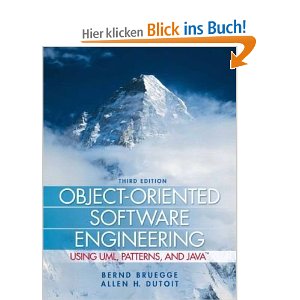 Prof. Alfons Kemper, Ph.D.
Simon Ellmann
Florian Drescher

Teil 1: 
Objektorientierte Modellierung (in UML) und
Programmierung in Java


Teil 2:
Datenbanksysteme: Eine Einführung
Alfons Kemper und Andre Eickler
Oldenbourg Verlag, 10. Auflage, 2016
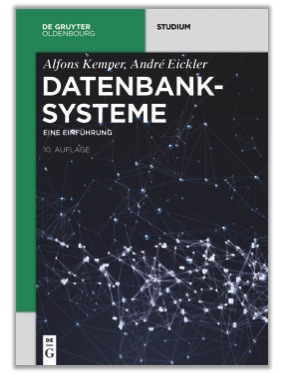 <number>
Vorlesung: Prof. Alfons Kemperalfons.kemper@in.tum.de
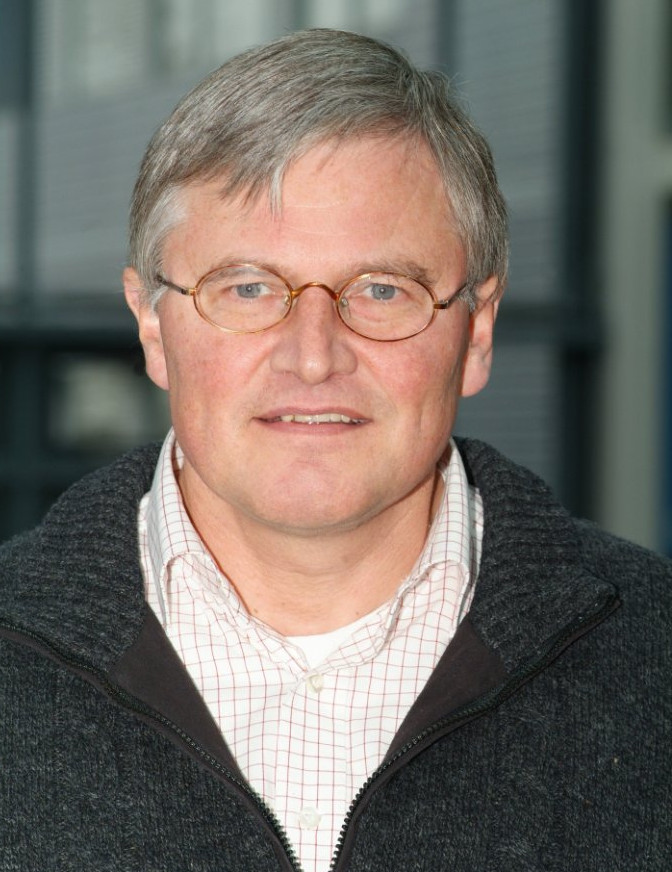 <number>
Übungsbetrieb
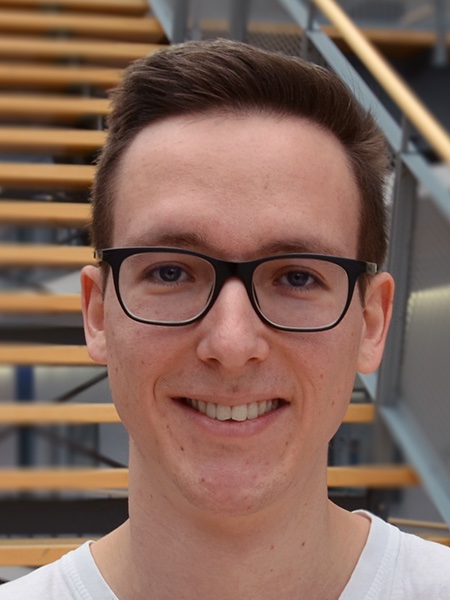 Übungsleitung: 
Simon Ellmann (ellmann@in.tum.de)
Florian Drescher (florian.drescher@tum.de)



Tutor:
Sebastian Reichbauer
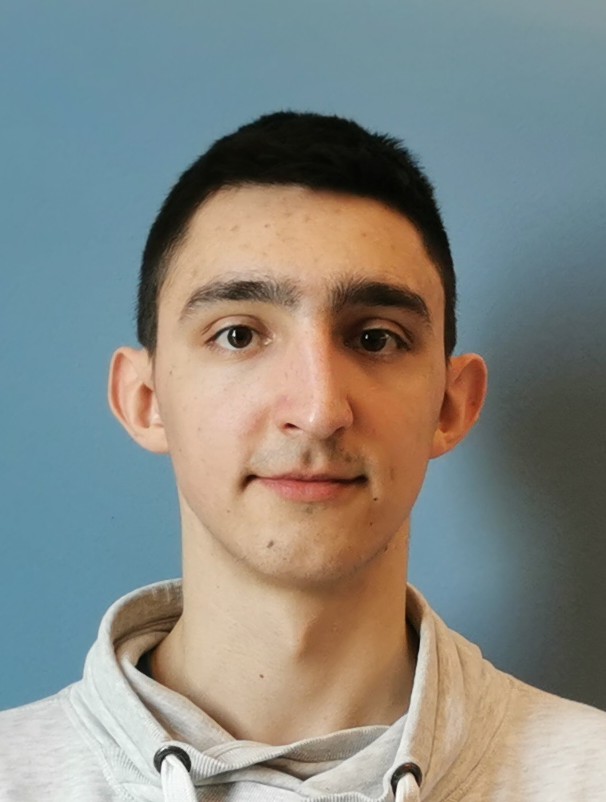 <number>
Organisatorisches I
Vorlesungs-Website: https://db.in.tum.de/teaching/ss25/ei2

Vorlesung:
Dienstags 16:00 – 17:15
Raum: MW 2001 Rudolf-Diesel-Hörsaal
Aufzeichnungen des SS20 auf der Vorlesungs-Website

Zentralübung: 
Dienstags 17:30 – 18:30 
Raum: MW 2001 Rudolf-Diesel-Hörsaal
Aufzeichnungen des SS21 auf Panopto (need to sign in first!)
<number>
Organisatorisches II
Fragestunde:
Donnerstags 17:15 – 18:15
Raum: BC2 0.01.17 (Garching-Hochbrück)

Alle Materialen sind auf der Vorlesungs-Website zu finden 

Prüfungstermin:
Voraussichtlich Anfang September (ohne Gewähr)
<number>
Datenbankentwurf
Abstraktionsebenen des Datenbankentwurfs

Konzeptuelle Ebene

Implementationsebene

Physische Ebene
<number>
Allgemeiner „top-down Entwurf“
Entwurfsschritt 1
Anforderungsanalyse
Entwurfsschritt 2
.
Entwurfsschritt 3
.
•
Entwurfsschritt 4
.
.
.
Einsatz des Systems
.
.
.
<number>
Phasen des Datenbankentwurfs
Datenverarbeitungs-
anforderungen
Informations-
anforderungen
Anforderungs-
analyse
Anforderungs-spezifikation
Konzeptueller
Entwurf
DBMS-
Charakteristika
Informations-struktur
ER Schema
Implementations-
entwurf
logische Datenbankstruktur
Physischer 
Entwurf
Hardware/BS-
Charakteristika
physische Datenbankstruktur
<number>
Anforderungsanalyse
Identifikation von Organisationseinheiten

 Identifikation der zu unterstützenden Aufgaben

Anforderungs-Sammelplan

Anforderungs-Sammlung

Filterung

Satzklassifikationen

Formalisierung
<number>
Objektbeschreibung
Uni-Angestellte
Anzahl: 1000
Attribute
PersonalNummer
Typ: char
Länge: 9
Wertebereich: 0...999.999.99
Anzahl Wiederholungen: 0
Definiertheit: 100%
Identifizierend: ja
Gehalt
Typ: dezimal
Länge: (8,2)
Anzahl Wiederholung: 0
Definiertheit: 10%
Identifizierend: nein
Rang
Typ: String
Länge: 4
Anzahl Wiederholung: 0
Definiertheit: 100%
Identifizierend: nein
<number>
Beziehungsbeschreibung: prüfen
Beteiligte Objekte:
Professor als Prüfer
Student als Prüfling
Vorlesung als Prüfungsstoff

Attribute der Beziehung:
Datum 
Uhrzeit
Note

Anzahl: 100 000 pro Jahr
<number>
Prozeßbeschreibungen
Prozeßbeschreibung: Zeugnisausstellung
Häufigkeit: halbjährlich
benötigte Daten
Prüfungen
Studienordnungen
Studenteninformation
 ...
Priorität: hoch
Zu verarbeitende Datenmenge
 500 Studenten
3000 Prüfungen
10 Studienordnungen
<number>
Phasen des Datenbankentwurfs
Datenverarbeitungs-
anforderungen
Informations-
anforderungen
Anforderungs-
analyse
Anforderungs-spezifikation
Konzeptueller
Enwurf
DBMS-
Charakteristika
Informations-struktur
ER Schema
Implementations-
entwurf
logische Datenbankstruktur
Physischer 
Entwurf
Hardware/BS-
Charakteristika
physische Datenbankstruktur
<number>
Datenmodellierung mit UML
Unified Modelling Language UML
De-facto Standard für den objekt-orientierten Software-Entwurf
Zentrales Konstrukt ist die Klasse (class), mit der gleichartige Objekte hinsichtlich
Struktur (~Attribute)
Verhalten (~Operationen/Methoden)
   modelliert werden
Assoziationen zwischen Klassen entsprechen Beziehungstypen
Generalisierungshierarchien
Aggregation
<number>
Klassen/Objekttypen in Java
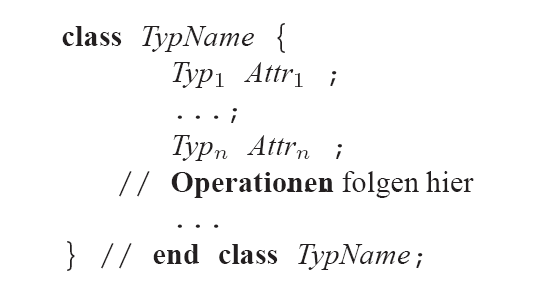 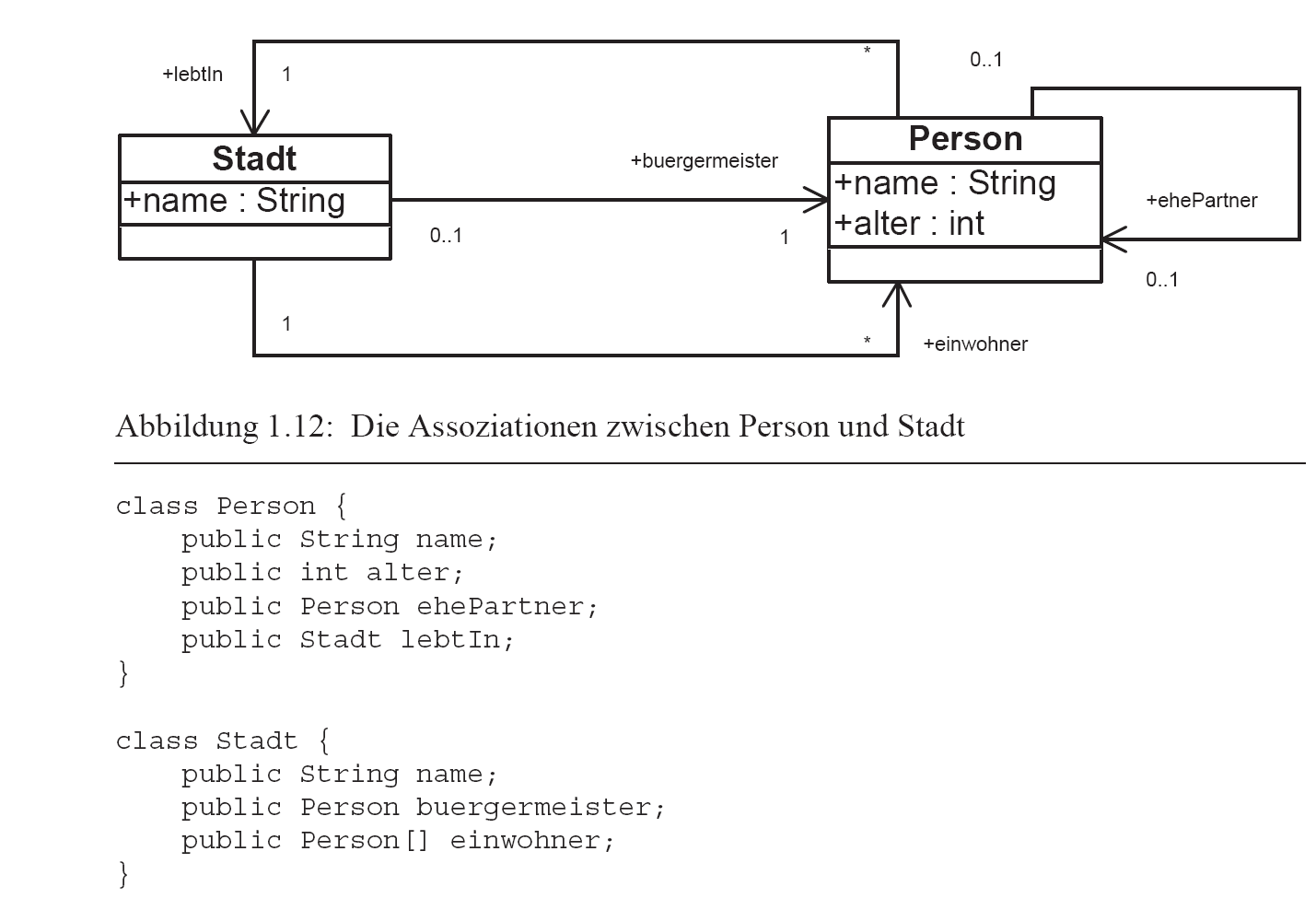 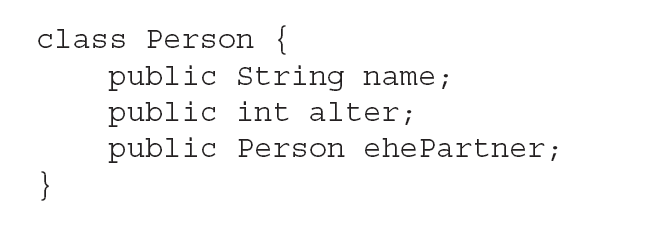 <number>
Werte versus Objekte
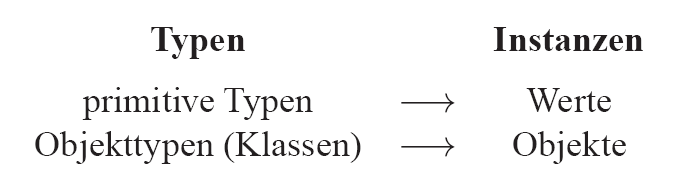 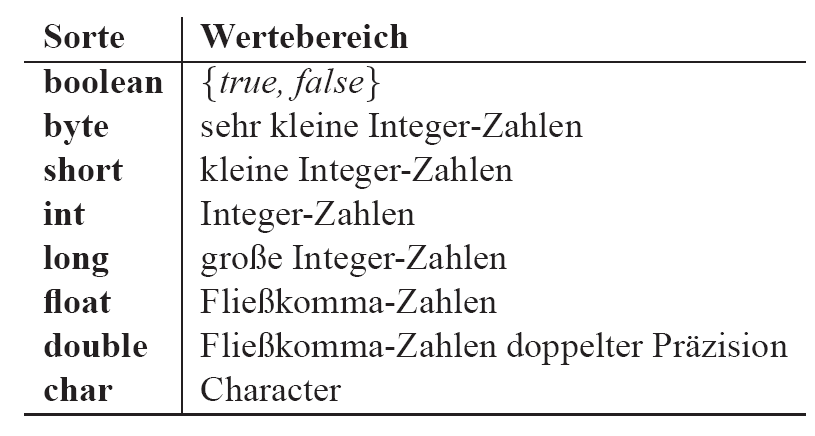 <number>
Java Klassendefinition: Syntax
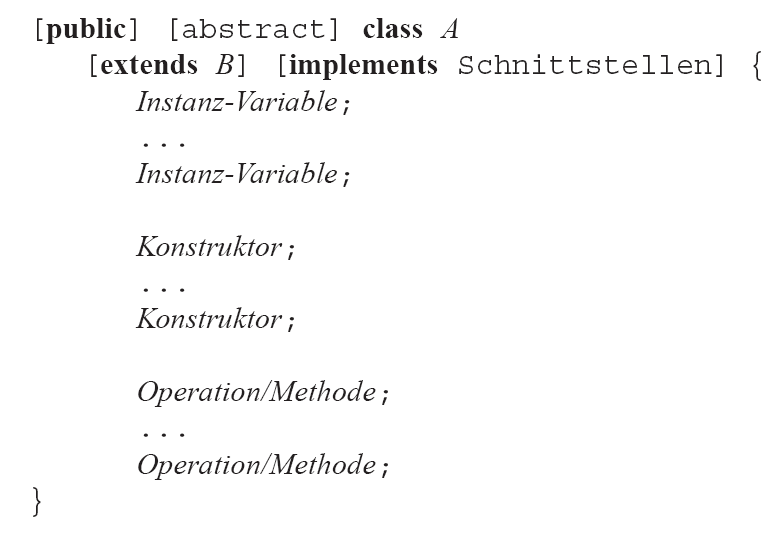 <number>
Klassen/Objekttypen in UML
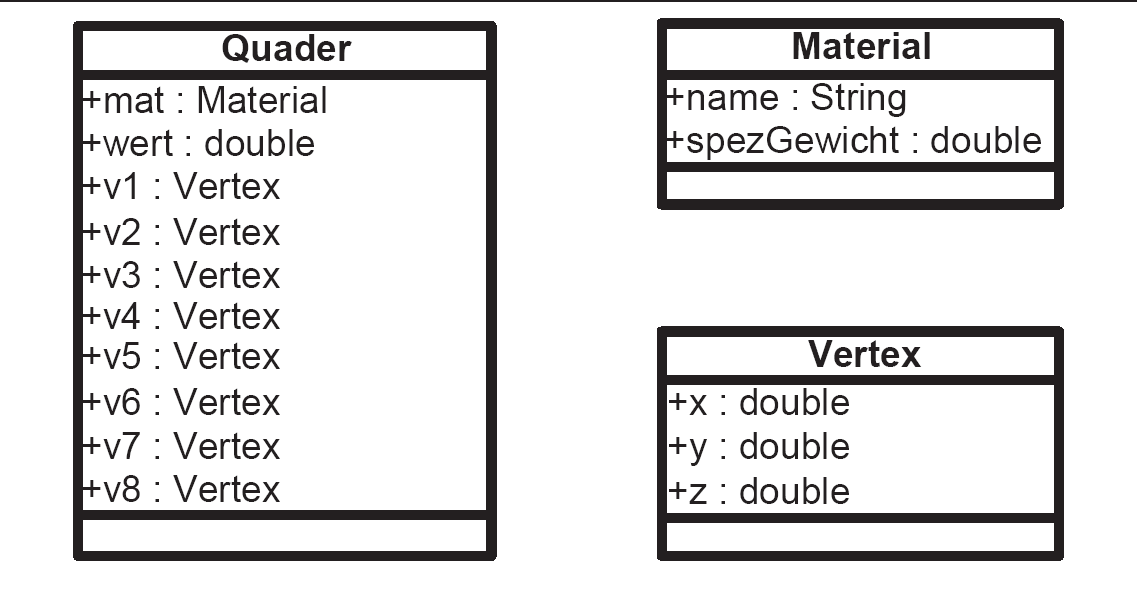 <number>
Klassen in Java
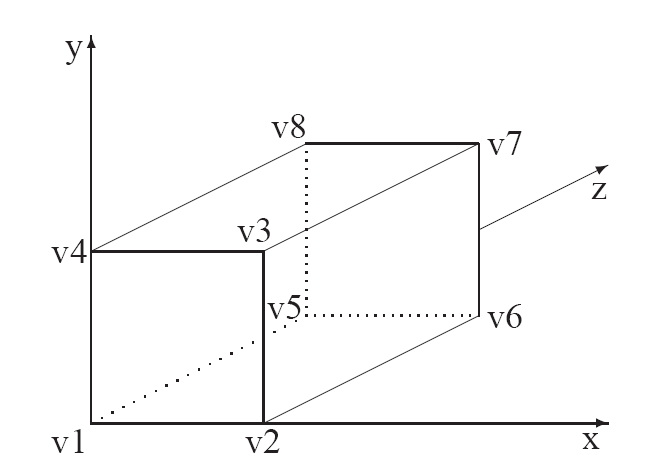 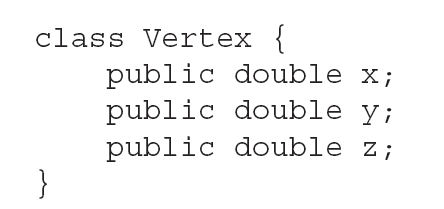 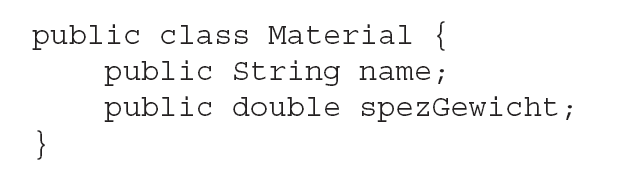 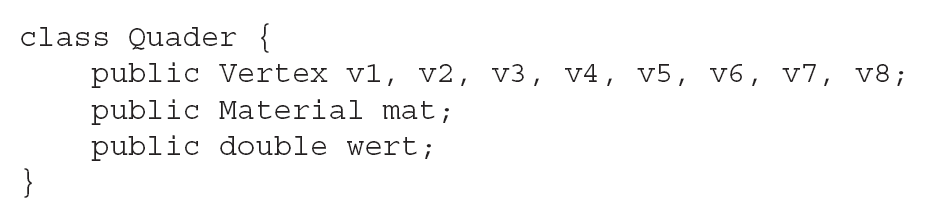 <number>
Instanziierung
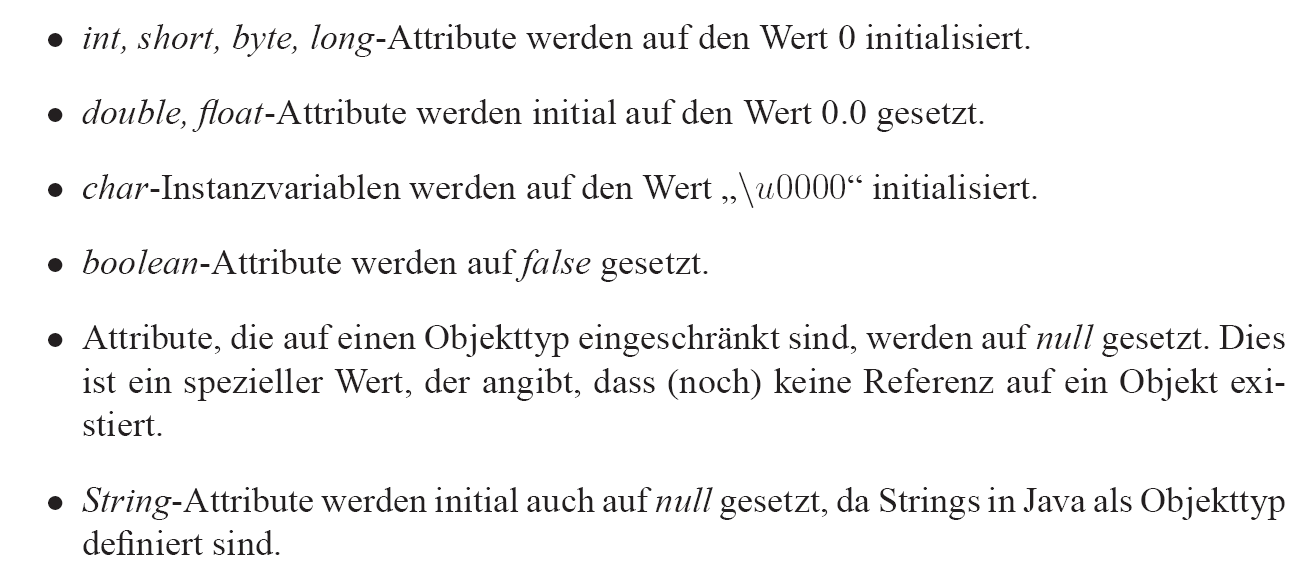 <number>
Instanziierung eines Quaders
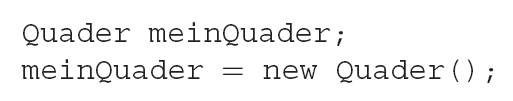 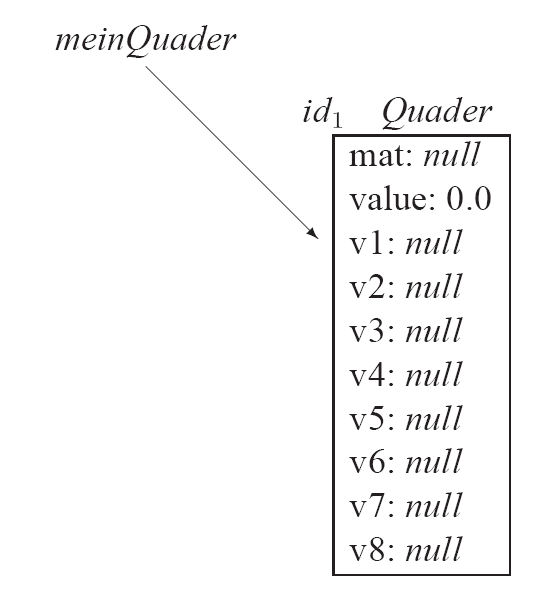 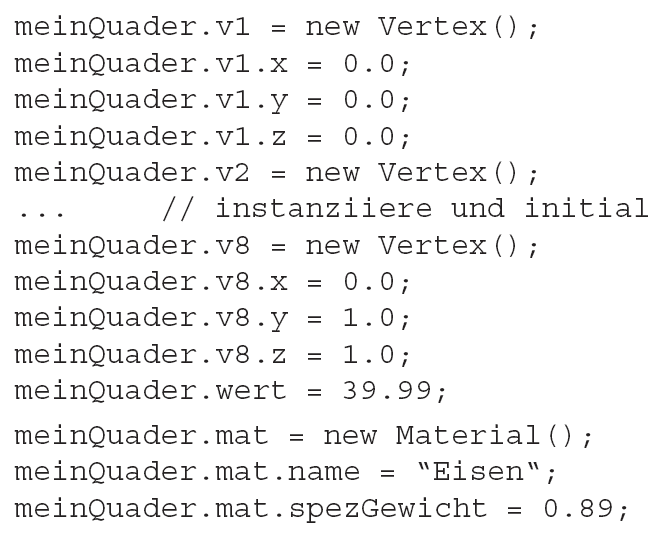 <number>
Resultierendes Objektnetz
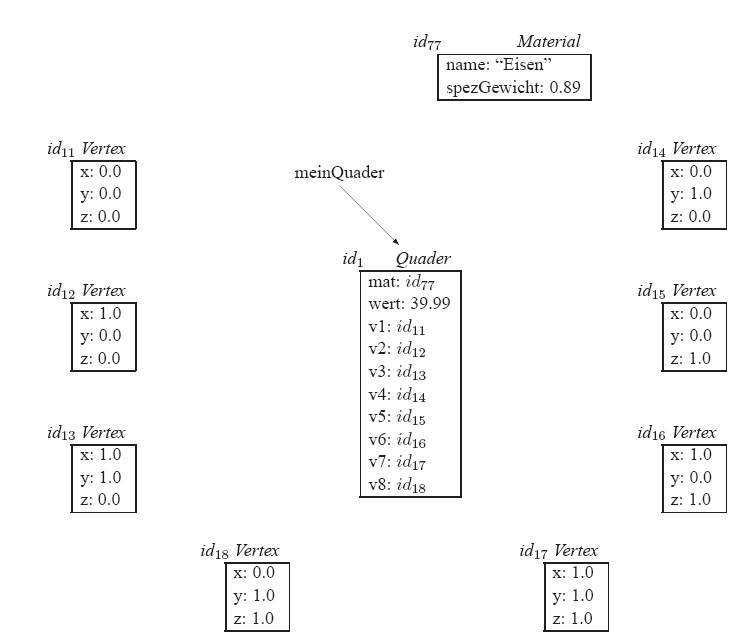 <number>
Objekt besteht aus (OID, Typ, Rep)
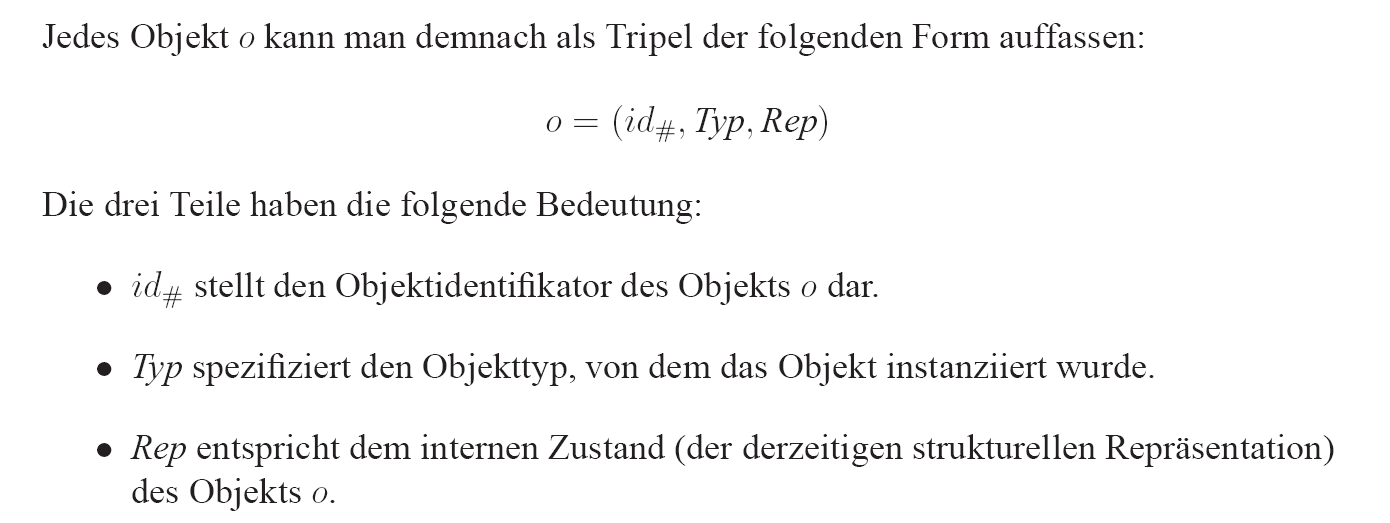 Als OID dient in Java die (virtuelle) Speicheradresse
Nennt man physische OID
In Datenbanken verwendet man auch logische OIDs
Damit Objekte sich „bewegen“ können
<number>
Shared Subobjects/Gemeinsame Unterobjekte
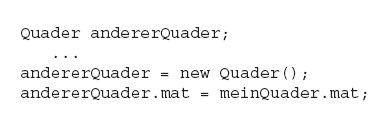 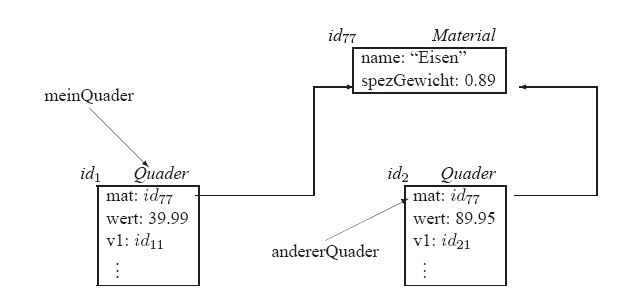 <number>
Shared Subobjects/Gemeinsame Unterobjekte
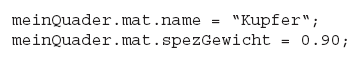 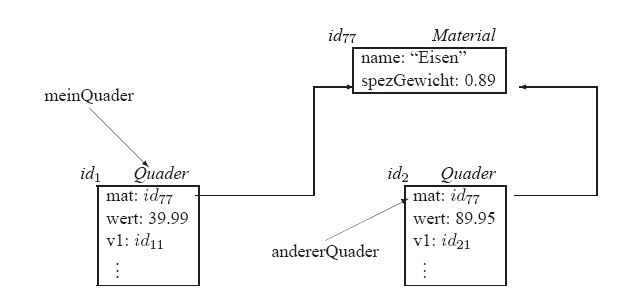 „Kupfer“
0.90
<number>
Wertvergleich versus Objektvergleich
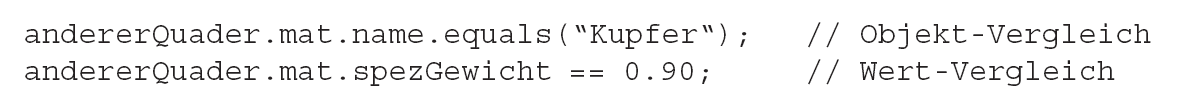 Dasselbe ist nicht dasgleiche!

Im Restaurant sollte man nie „dasselbe“ sondern „dasgleiche“ wie ein anderer bestellen
<number>
Beziehungen/Assoziationen in UML
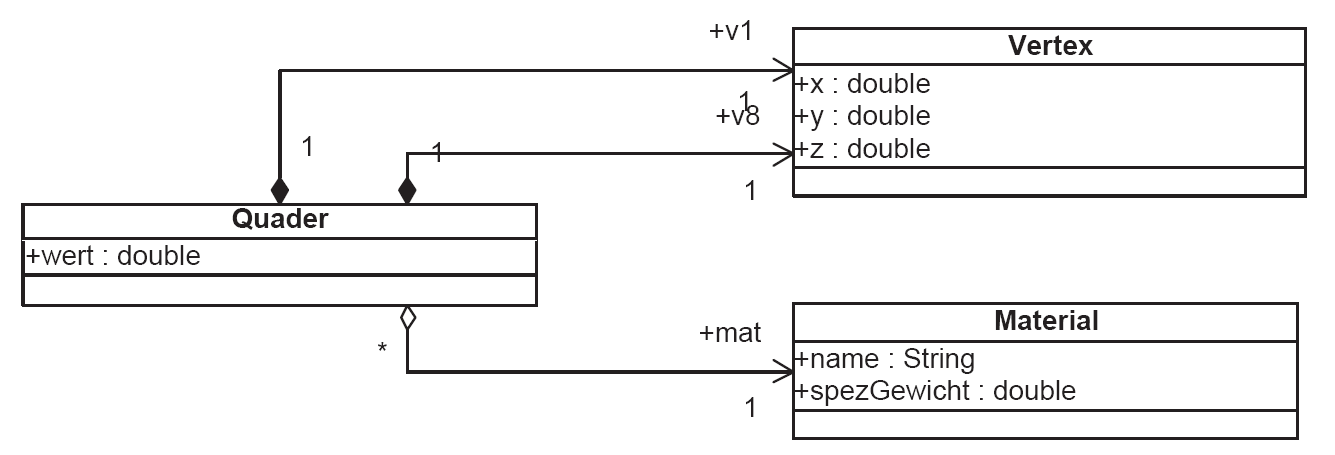 …
<number>
Klassen und Assoziationen
<number>
Referenzierung/Dereferenzierung
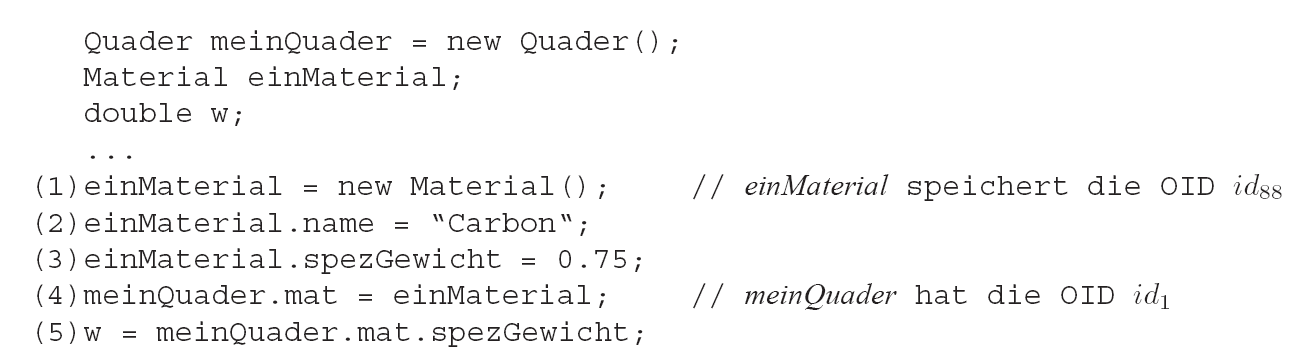 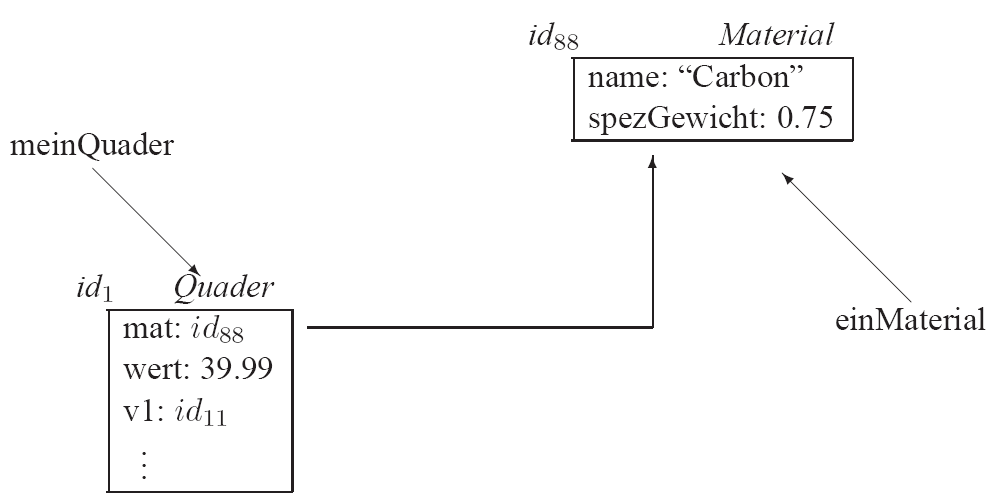 <number>
Kollektionen mit Arrays
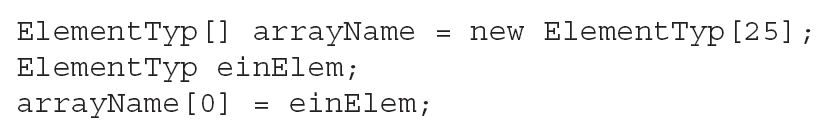 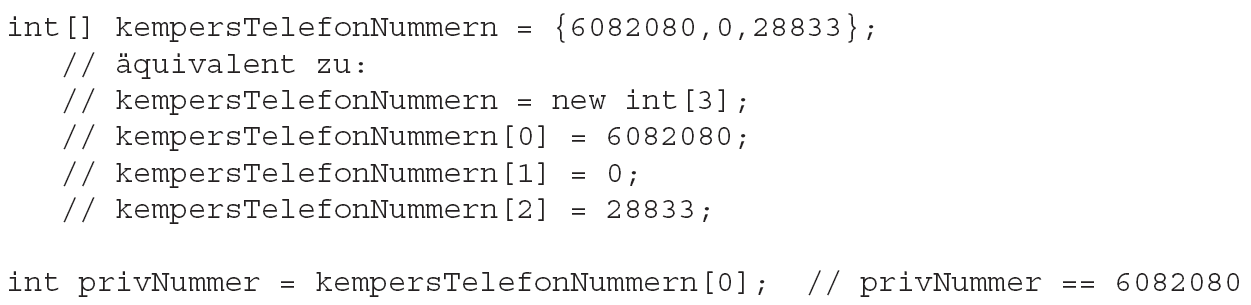 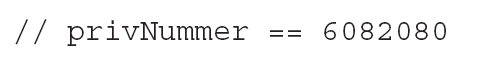 <number>
Kollektion als shared subobject
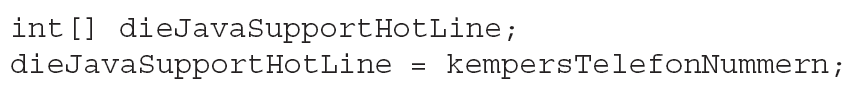 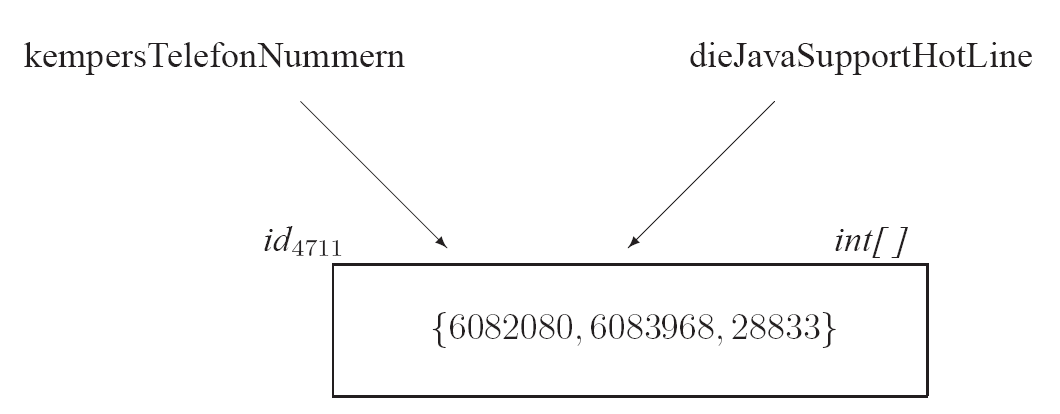 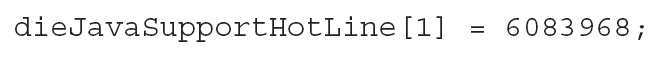 <number>
Kollektionen sind „first class citizens“
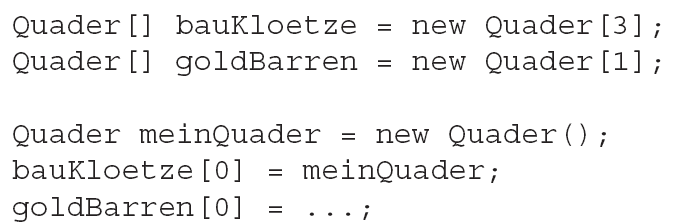 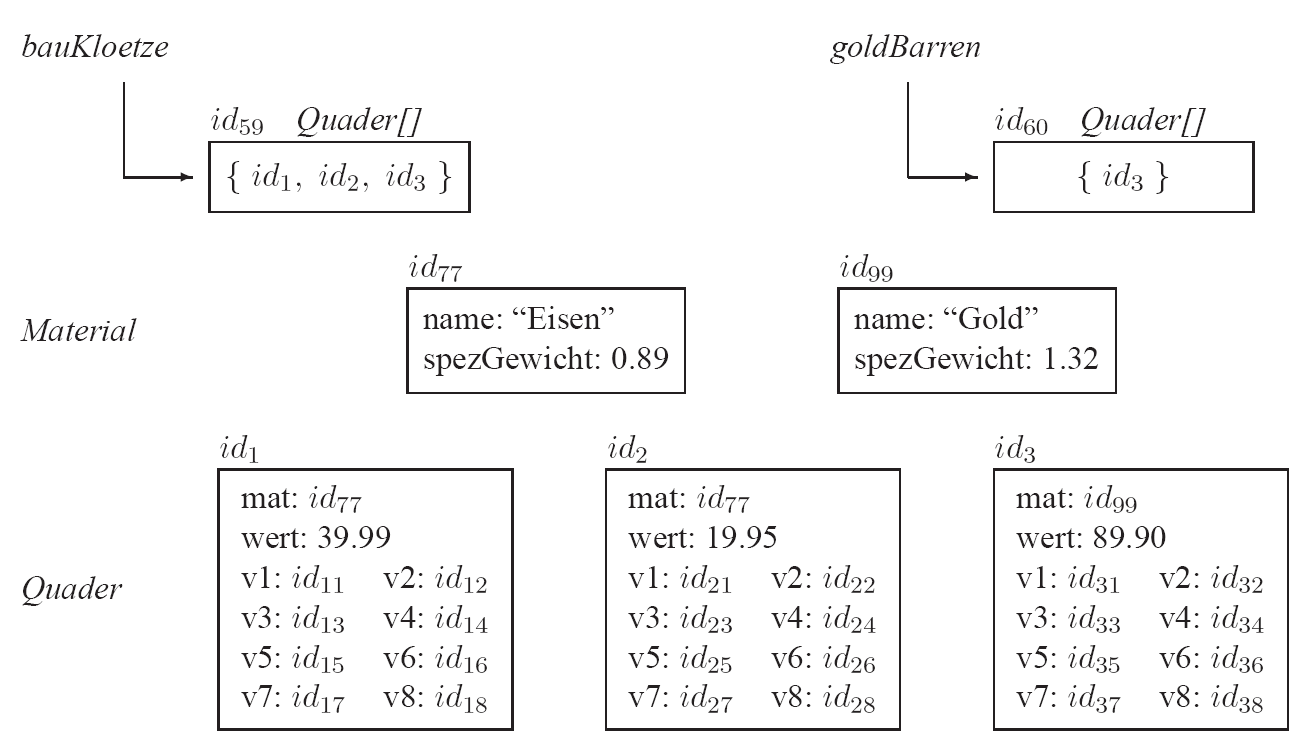 <number>
Kollektion natürlich auch als Typ einer Instanzvariablen möglich …
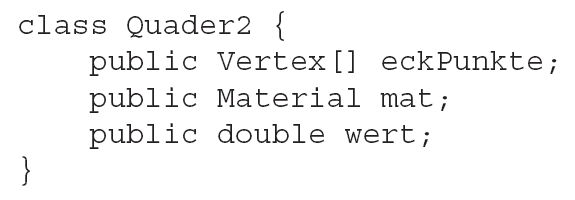 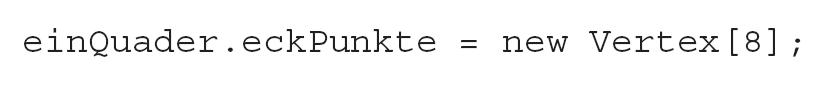 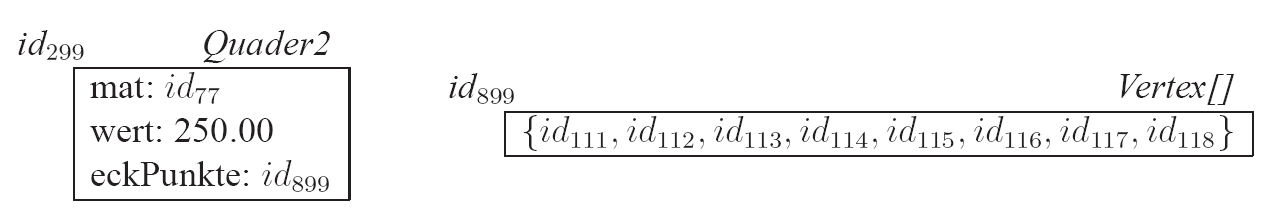 <number>
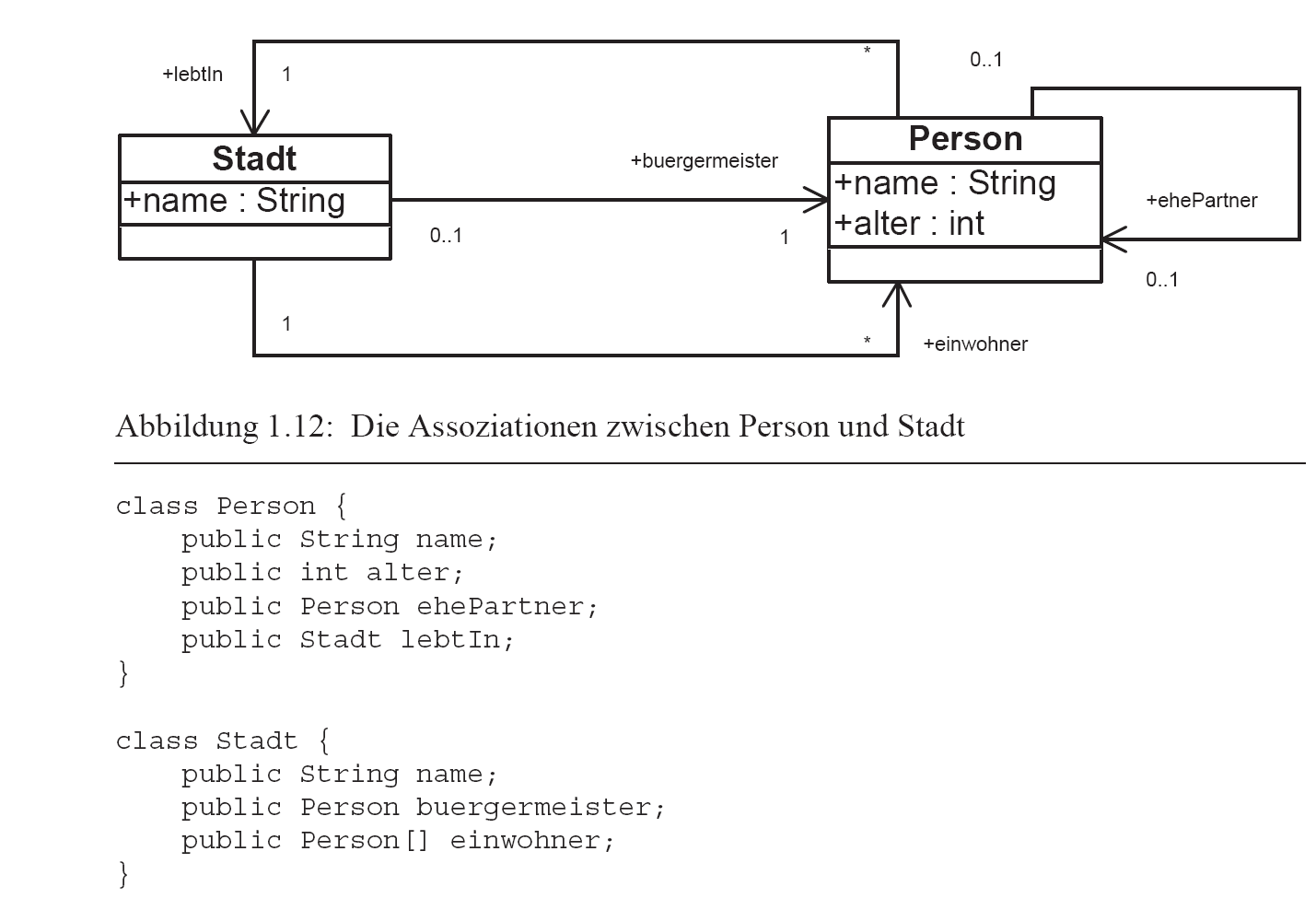 <number>
Objekt-Netz
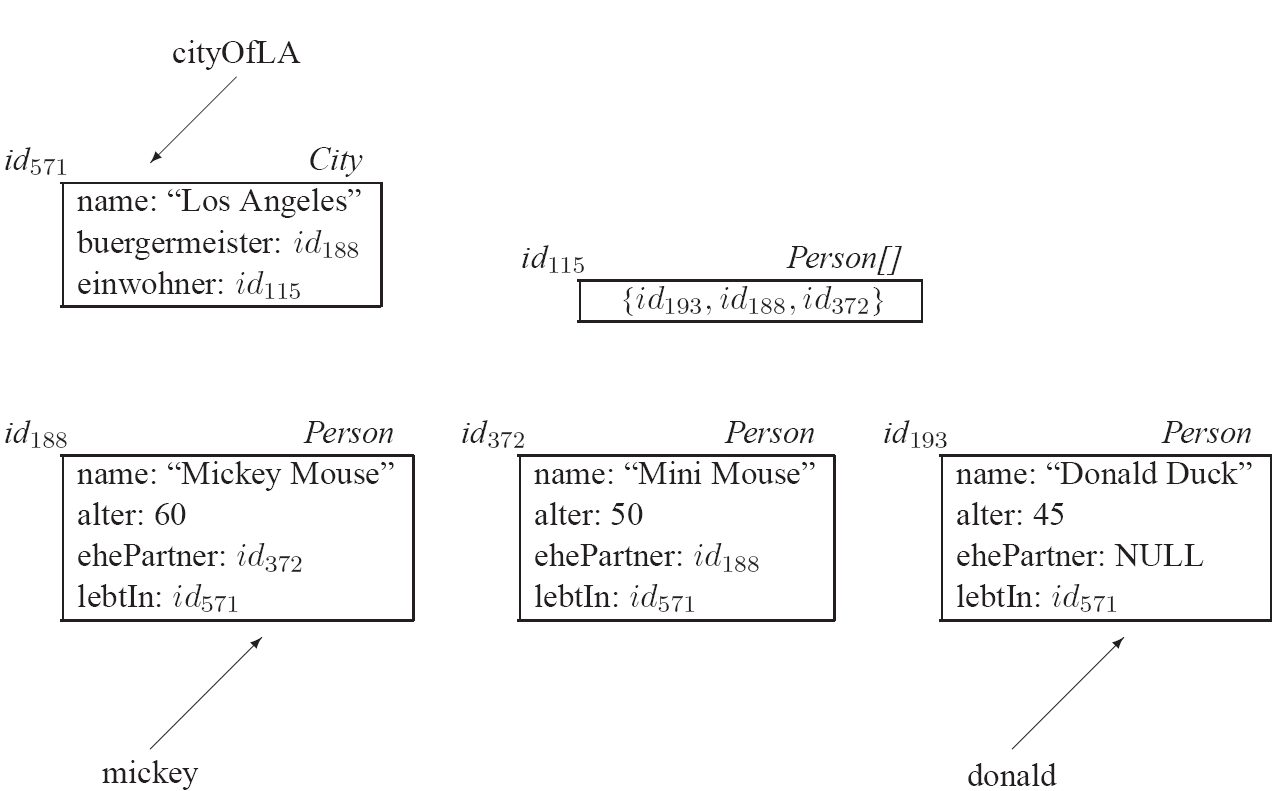 <number>
Typisierung von (Pfad-)Ausdrücken
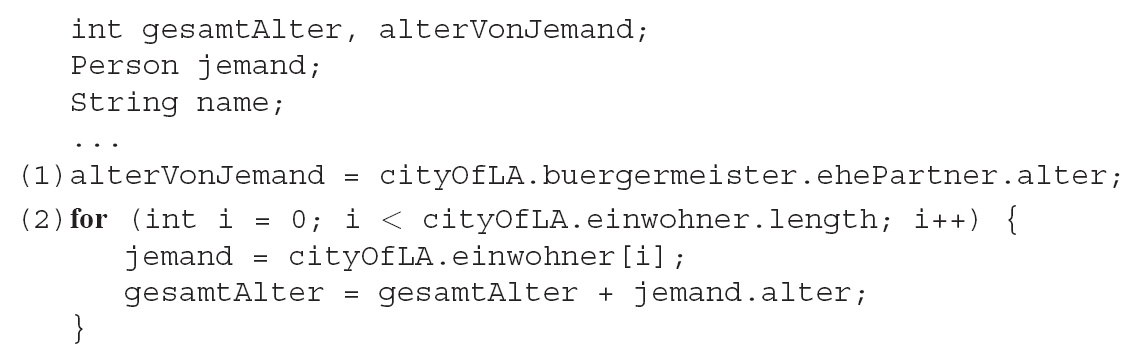 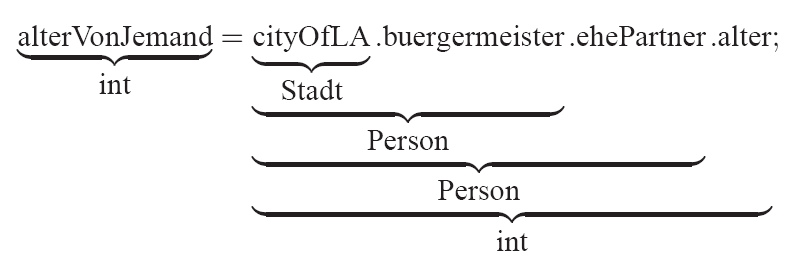 <number>
Typisierung von (Pfad-)Ausdrücken
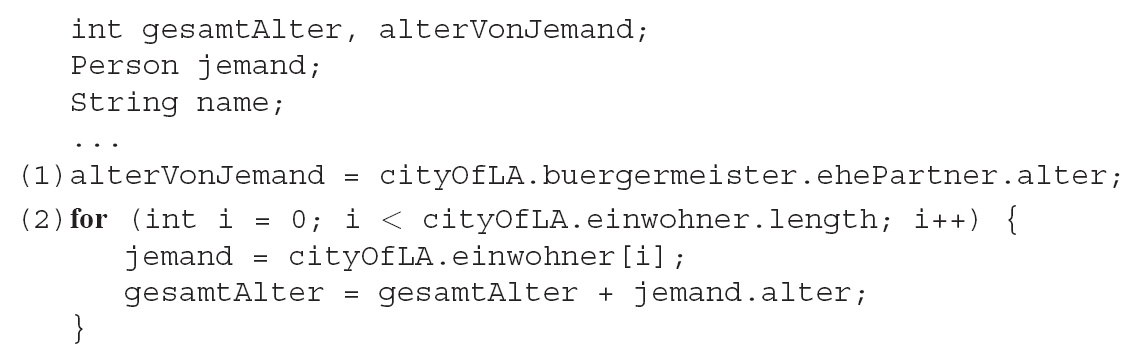 for (Person jemand : cityOfLA.einwohner) {
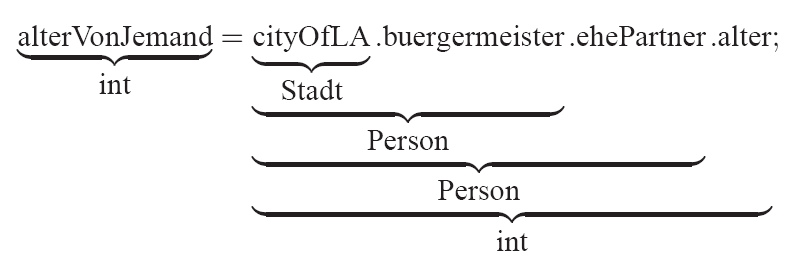 <number>
Typisierung … cont‘d
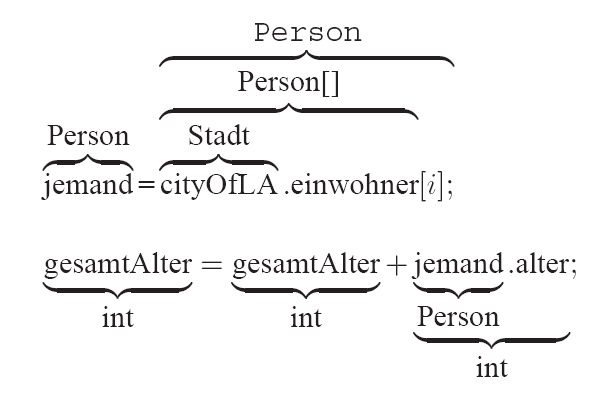 <number>
Speicherbereinigung / Garbage Collection
Automatisch in Java
Nur unerreichbare Objekte dürfen gelöscht werden
Erst wenn die letzte Referenz auf ein Objekt entfernt wurde, darf der garbage collector „zuschlagen“
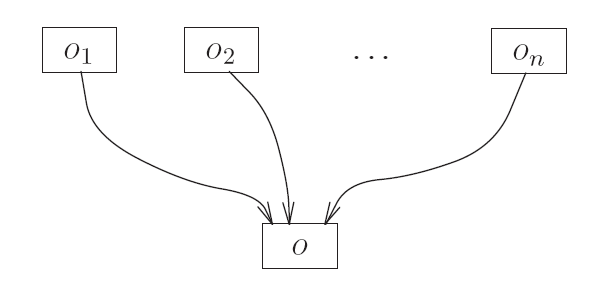 <number>
Klassen-Attribute
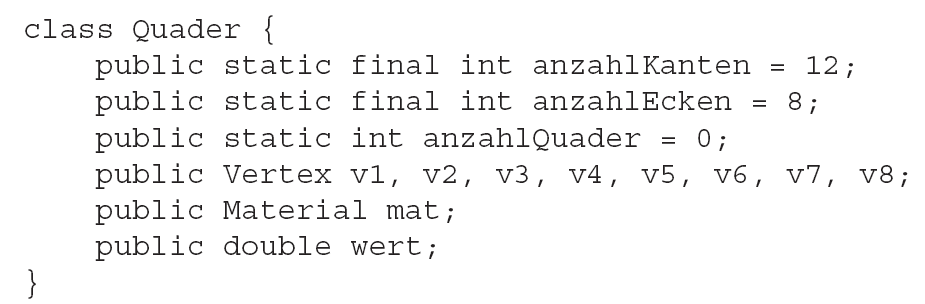 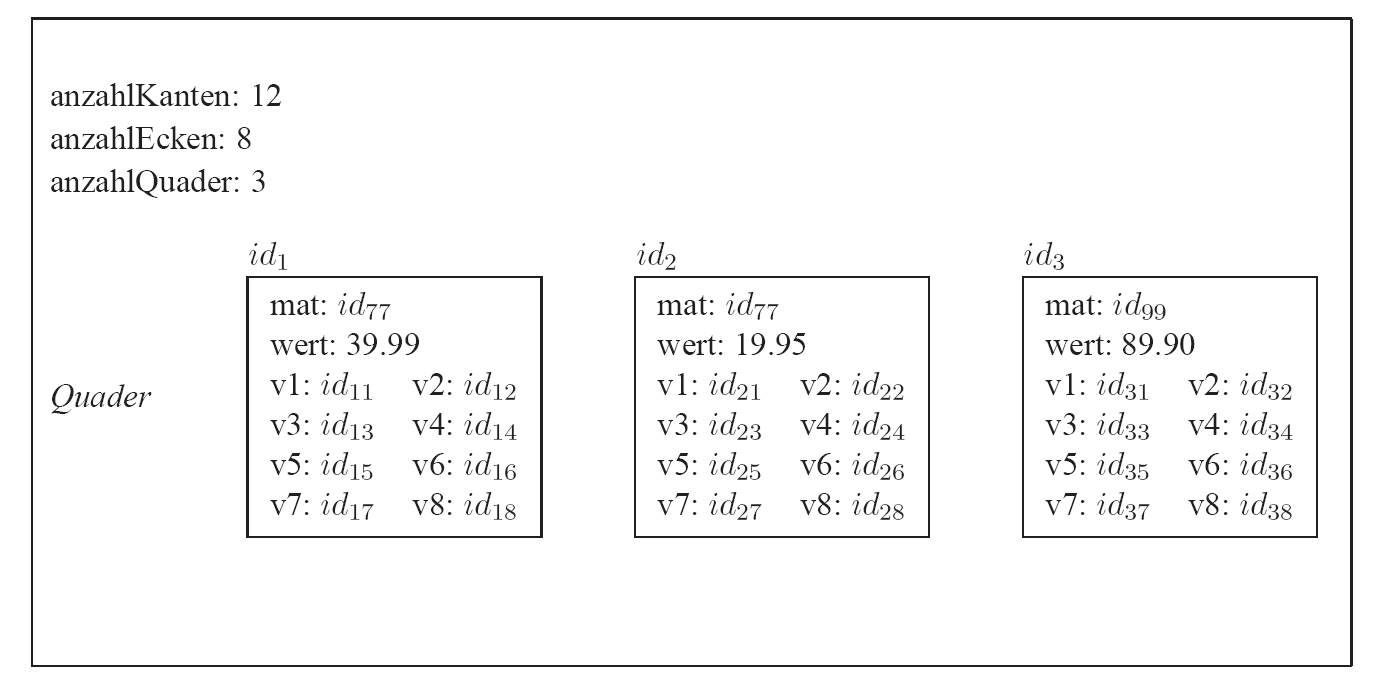 <number>
Klassen-Attribute: Zugriff und Modifikation
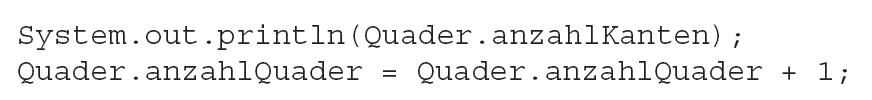 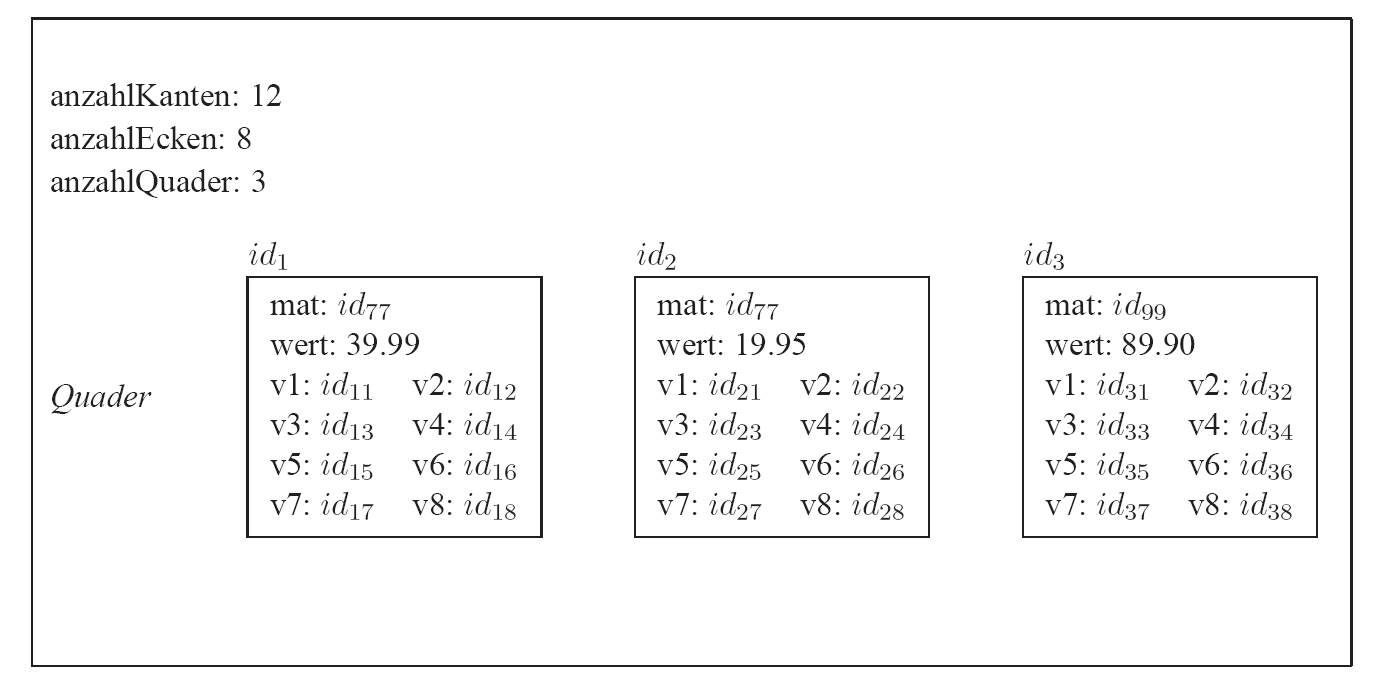 <number>
Systematische Modellierung mit UML und Umsetzung in Java
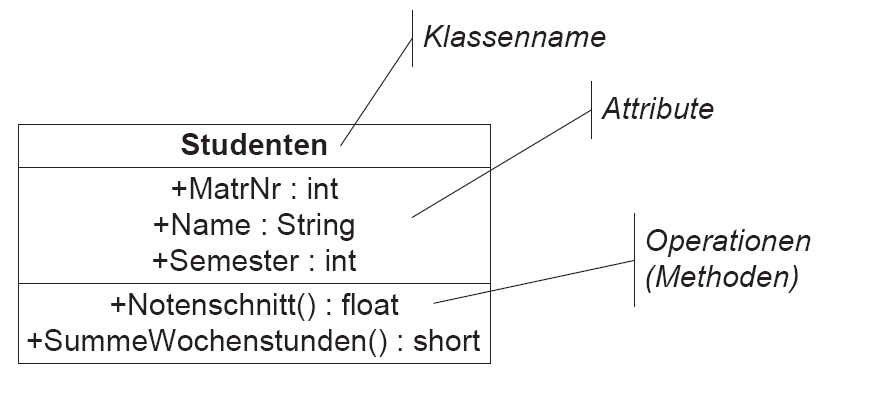 <number>
Assoziationen
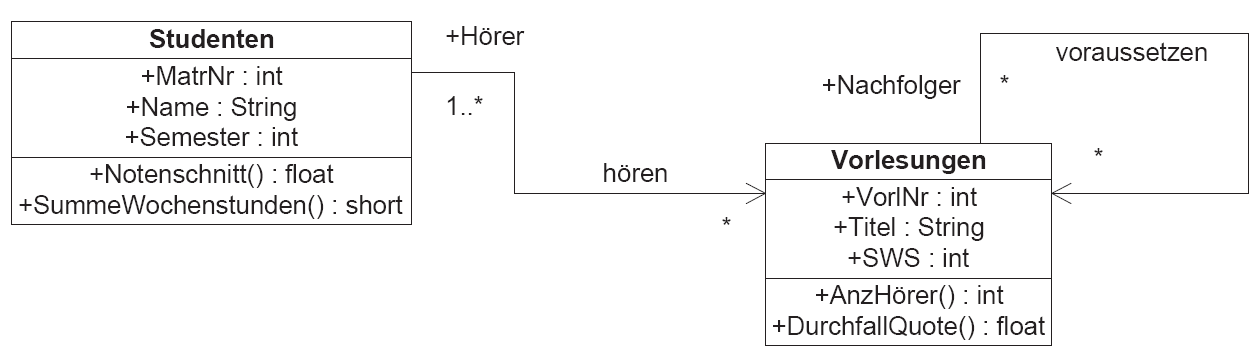 <number>
Multiplizität
Jedes Element von KlasseA steht mit mindestens i Elementen der KlasseB in Beziehung 
... und mit maximal j vielen KlasseB-Elementen

Analoges gilt für das Intervall k..l

Multiplizitätsangabe ist analog zur Funktionalitätsangabe im ER-Modell
Nicht zur (min,max)-Angabe: Vorsicht!
<number>
Multiplizität/Funktionalität einer Assoziation
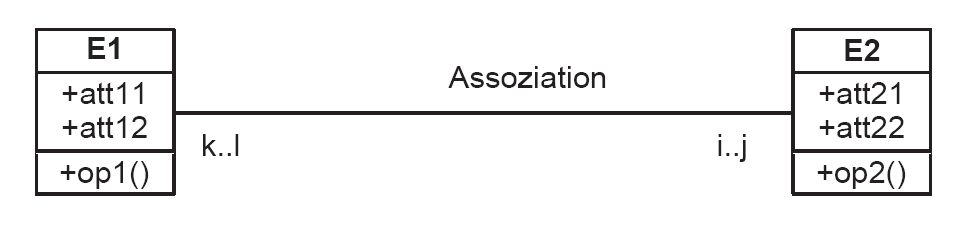 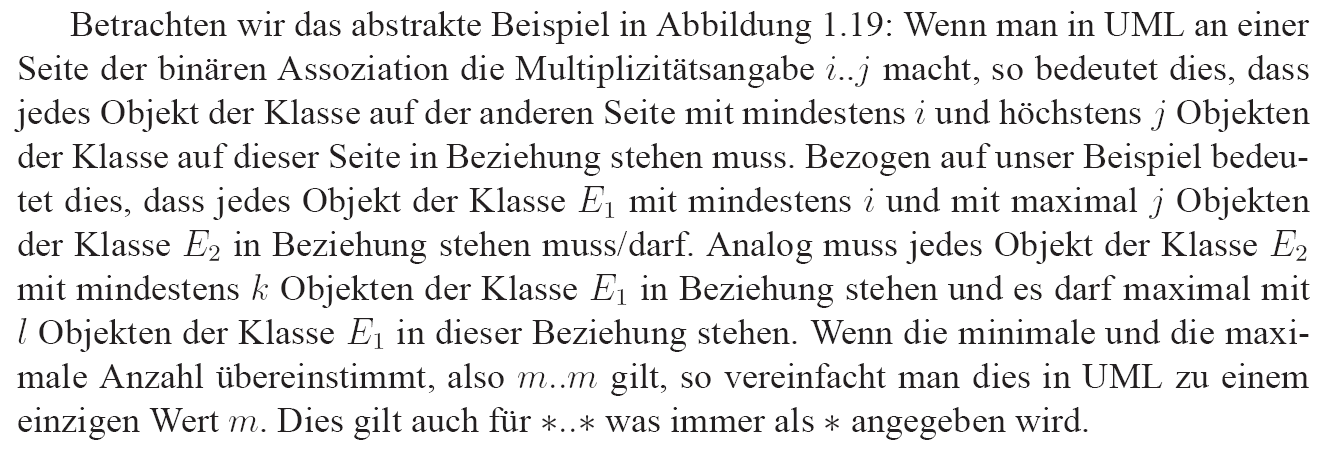 <number>
Funktionalitäten
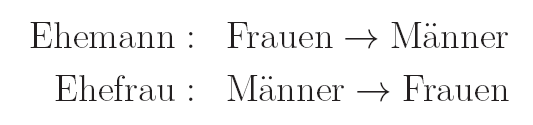 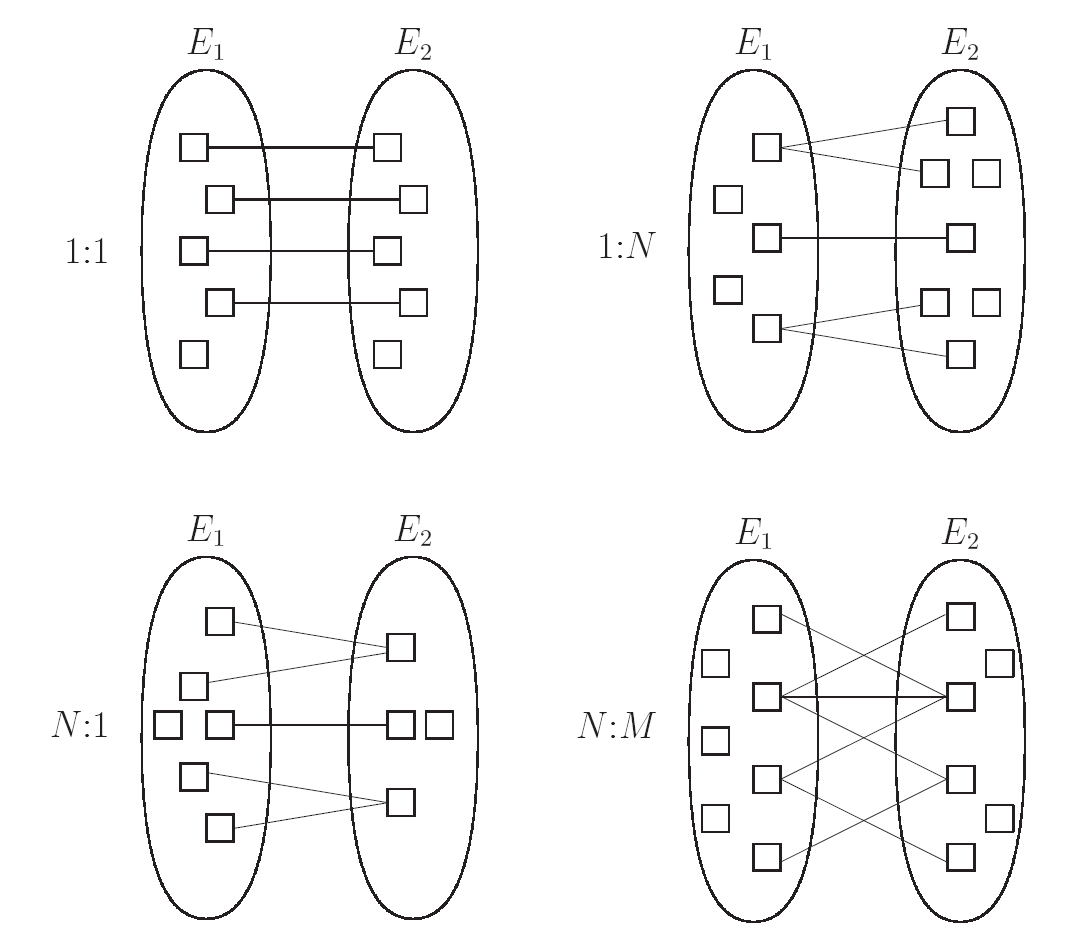 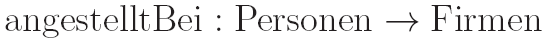 <number>
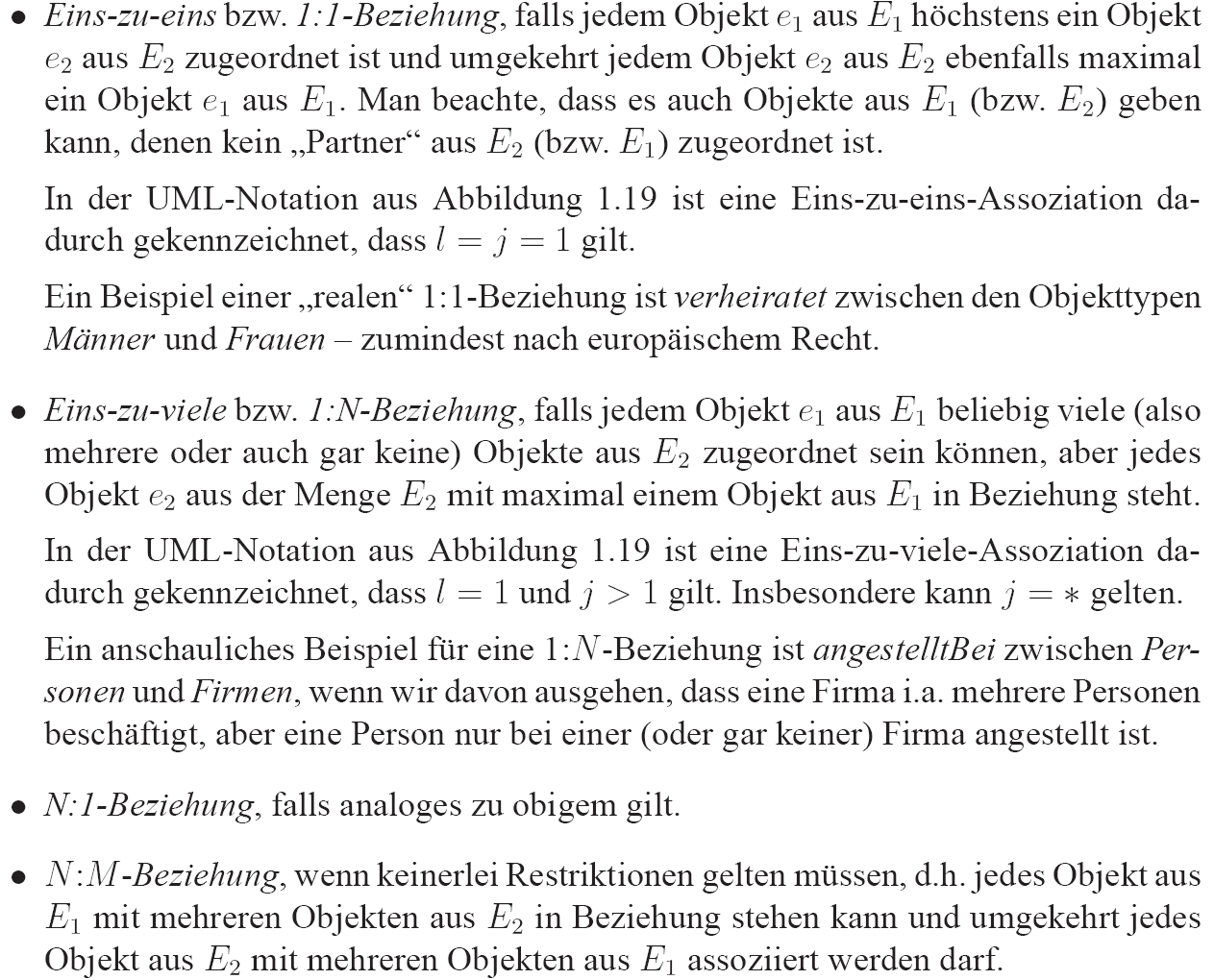 <number>
Aggregation/Komposition
Komposition (ausgefüllter Diamant)
Exklusive Zuordnung 
Existenzabhängig 
Aggregation („leerer“ Diamant)
Nicht-exklusive
Nicht-existenzabhängige Teil/Ganzes-Beziehung
<number>
Aggregation/Komposition
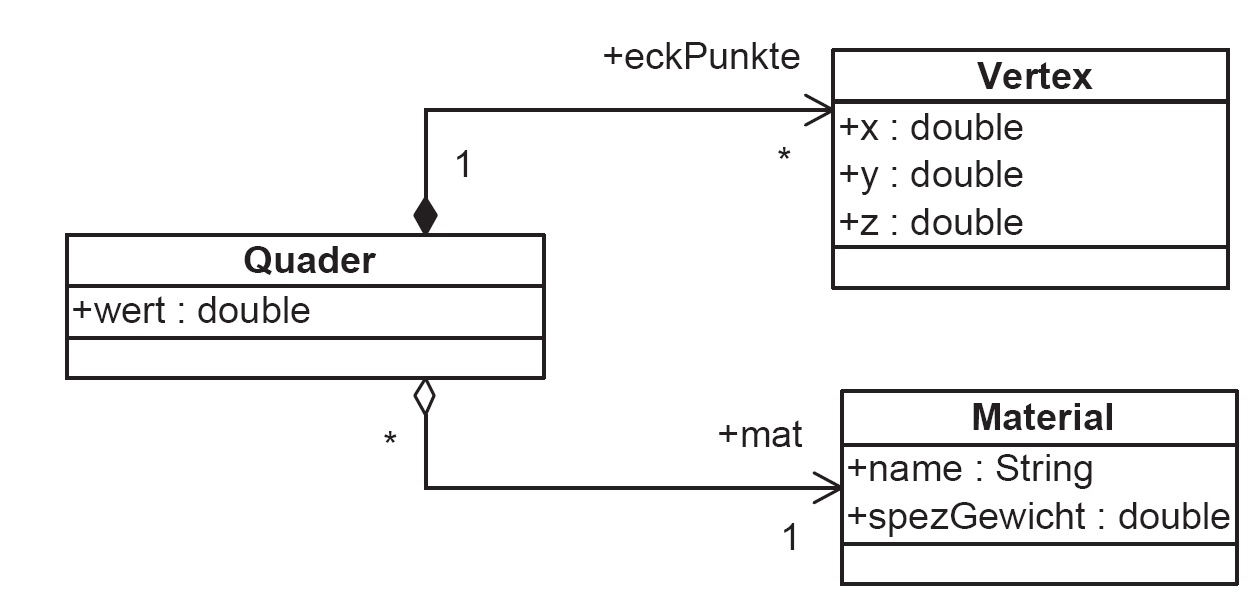 <number>
Begrenzungsflächenmodellierung von Polyedern in UML
<number>
Begrenzungsflächendarstellung
Polyeder
PolyID
Beispiel-
Polyeder
1
(4, )
Hülle
(1,1)
N
FlächenID
Flächen
(3, )
N
Begrenzung
(2, 2)
M
Kanten
KantenID
(2, 2)
N
StartEnde
X
(3, )
M
Y
Punkte
Z
<number>
Universitäts-Modell
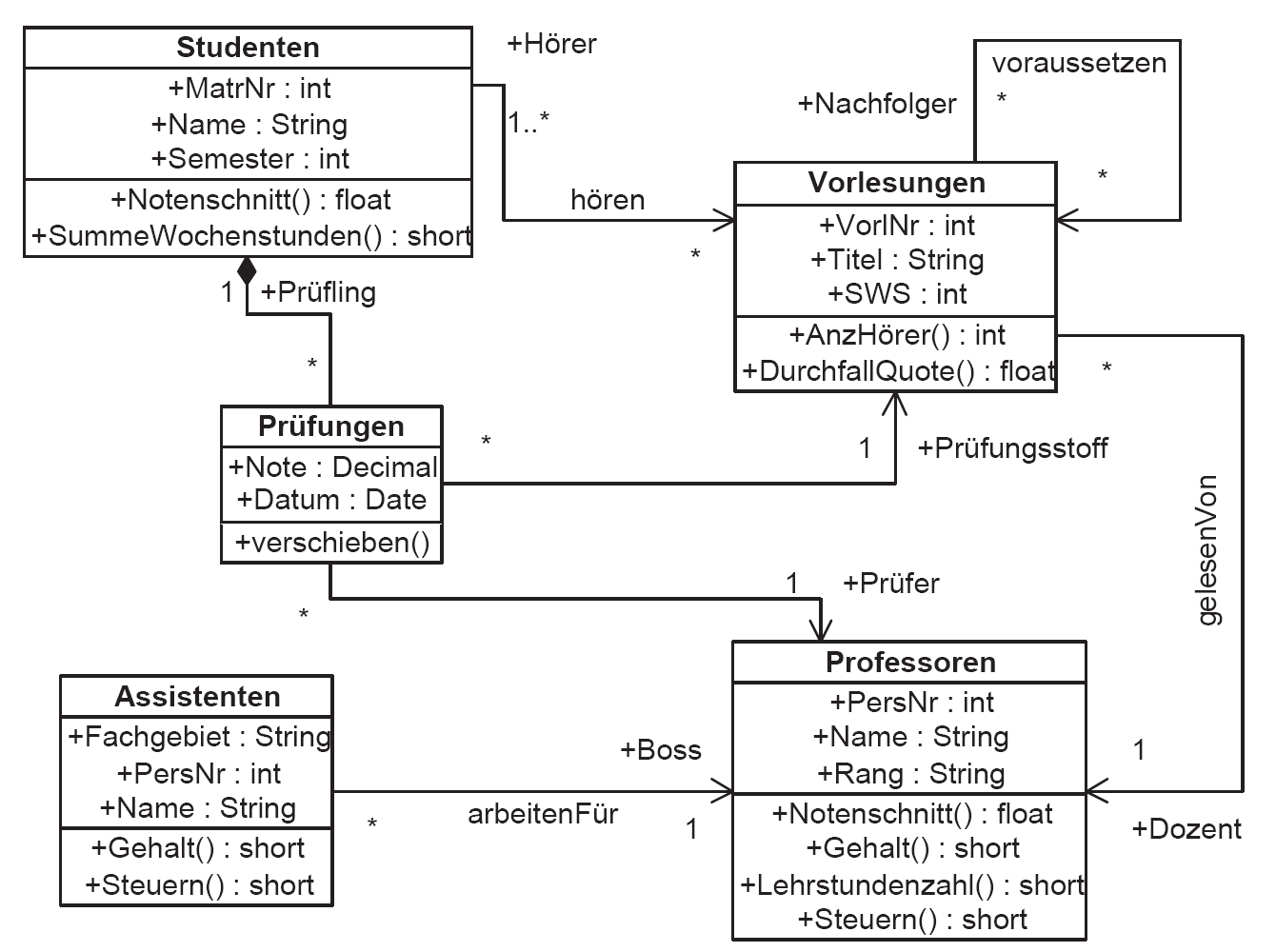 <number>
<number>
Umsetzung in Java1:1-Assoziation
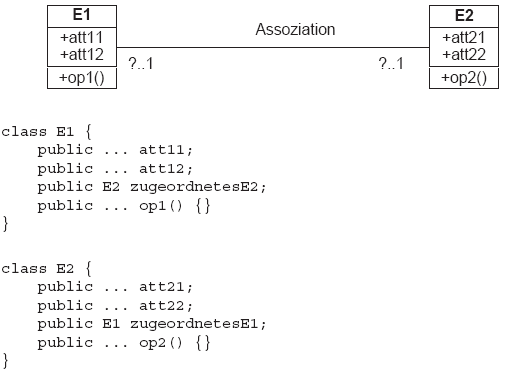 <number>
Umsetzung in Java1:N-Assoziation
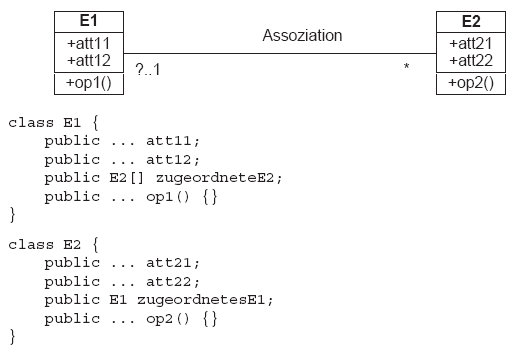 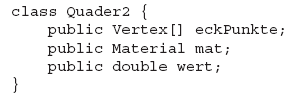 <number>
Umsetzung einer Assoziation in Javaviele-viele (N:M)
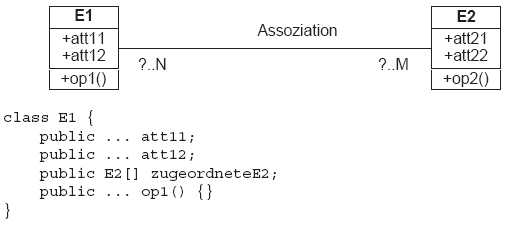 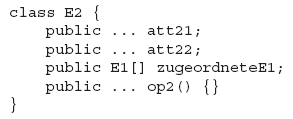 <number>
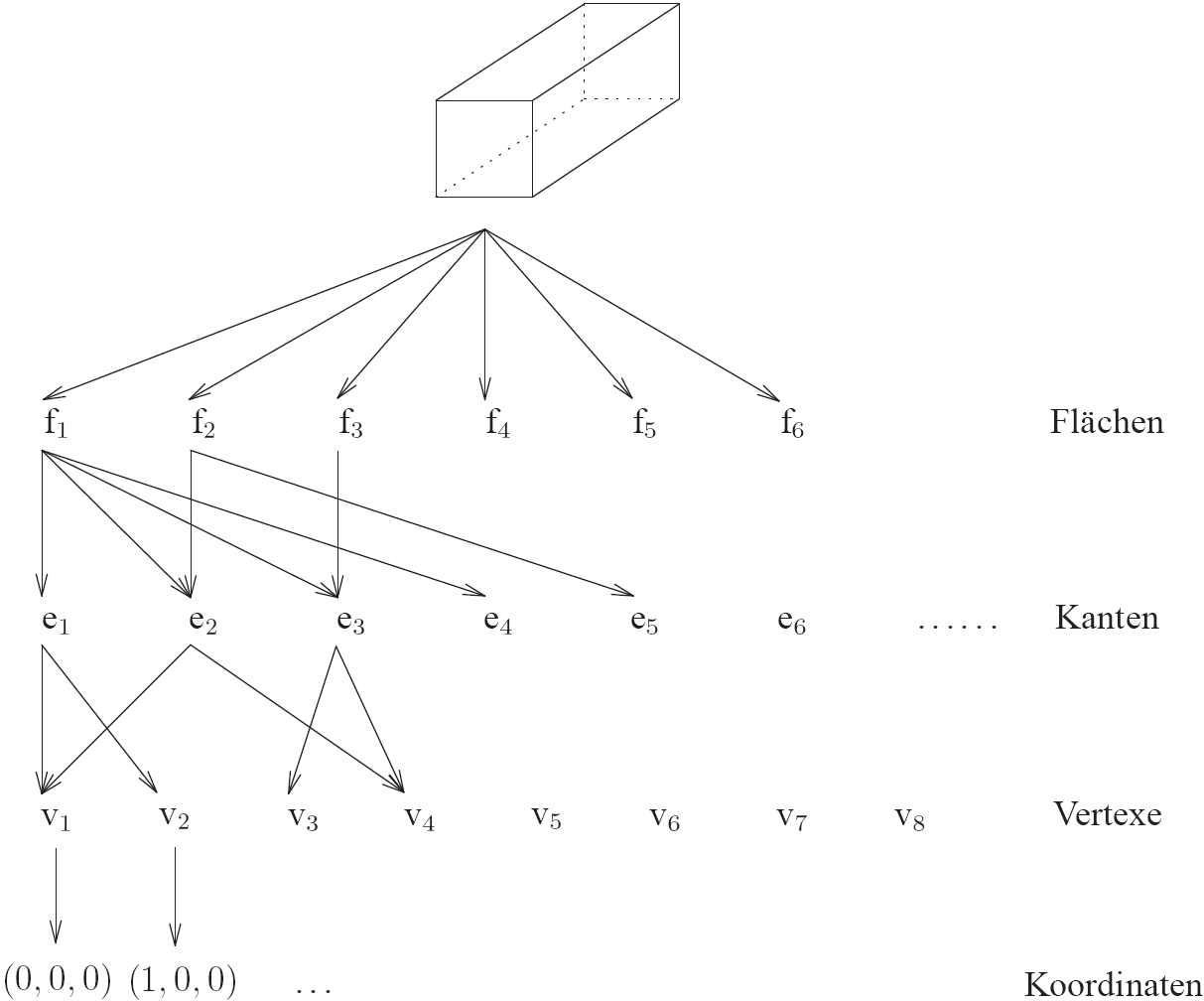 Begrenzungs-
Flächen-Modell
<number>
Polyeder in UML
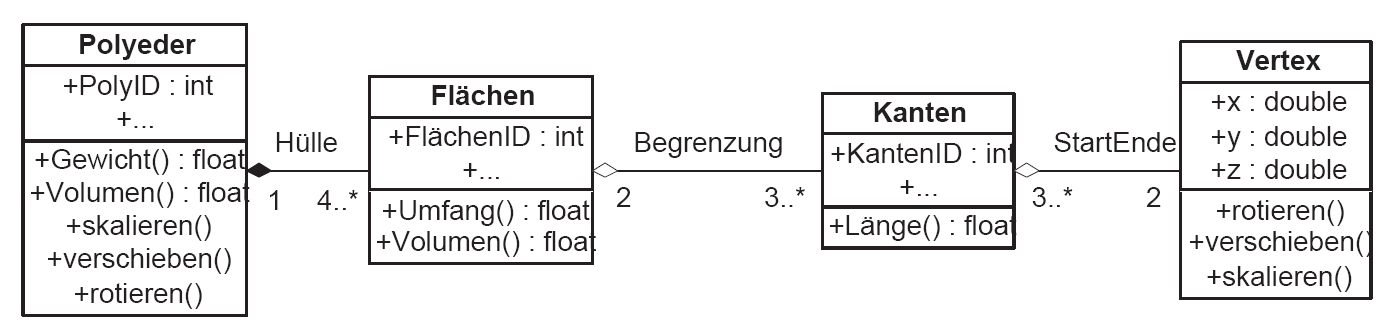 <number>
Anwendungsfälle (use cases)
<number>
Interaktions-Diagramm:Modellierung komplexer Anwendungen
<number>
Interaktions-Diagramm: Prüfungsdurchführung
<number>